МИНИСТЕРСТВО СПОРТА И ТУРИЗМА РЕСПУБЛИКИ БЕЛАРУСЬ
УЧРЕЖДЕНИЕ ОБРАЗОВАНИЯ «БЕЛОРУССКИЙ ГОСУДАРСТВЕННЫЙ УНИВЕРСИТЕТ ФИЗИЧЕСКОЙ КУЛЬТУРЫ»
Кафедра водных видов спорта

ПРЕЗЕНТАЦИЯ 	ДОКЛАДА

на тему: «Время прохождения соревновательной дистанции 2000 метров на чемпионате Европы по гребле академической среди юниоров до 18 лет»
Руководители: Профессор кафедры
Кандидат пед.наук, доцент
Сируц Андрей Леонидович
Рапацевич Александр Аркадьевич
Исполнитель: студент 4 курса,
СПФ МВС, группа 242,
Побитко Александра Александровна
Цель исследования: разработать модельные показатели многолетней стратегии подготовки и технико-тактической подготовленности высококвалифицированных экипажей в водно-технических видах спорта по результатам их соревновательной деятельности.
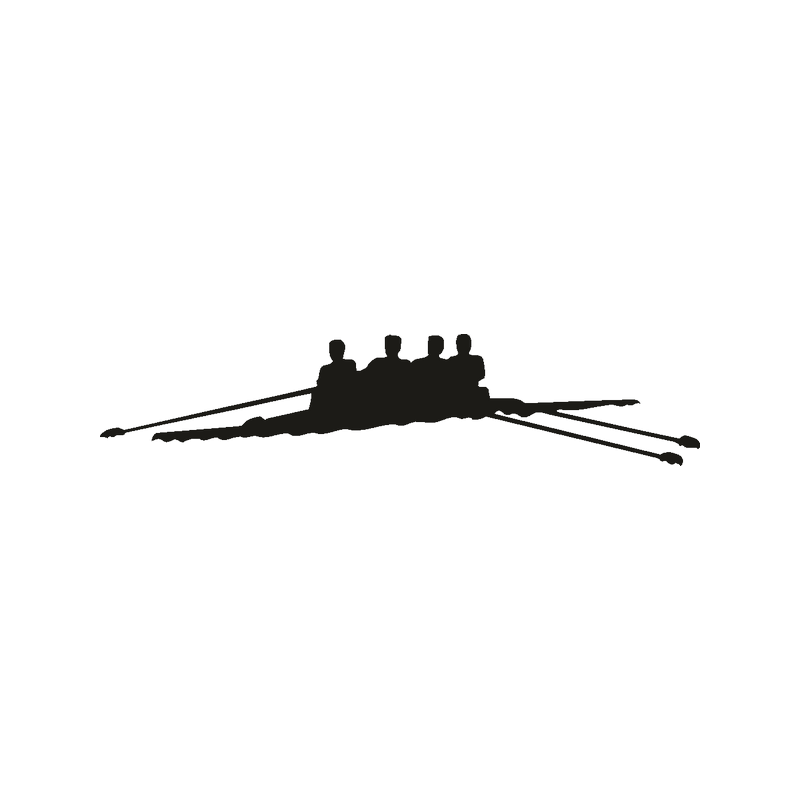 Объект исследования: соревновательная деятельность и технико-тактическая подготовленность спортсменов, специализирующихся в водно-технических видах спорта.

Предмет исследования: Официальные результаты на соревновательной дистанции 2000 метров на чемпионатах Европы и Мира по гребле академической 2018 - 2019 года среди юниоров до 18 лет.

Результаты исследования: Дескриптивная программа анализа данных позволила получить расширенную описательную статистику времени прохождения соревновательной дистанции 2000 метров юниорами до 18 лет на чемпионате Европы 2018 года в олимпийском классе лодок-одиночек.
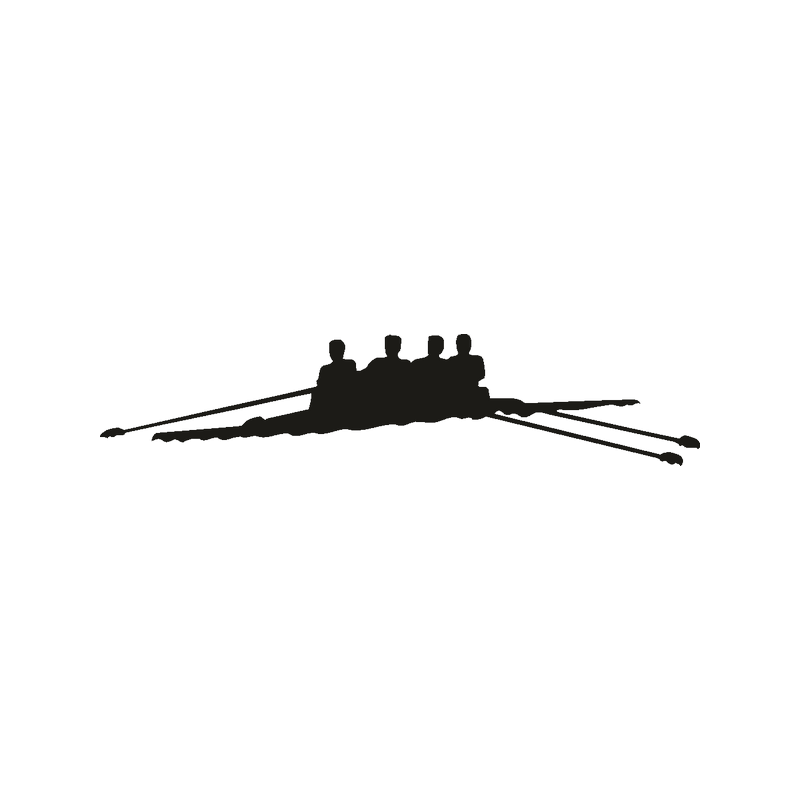 Рисунок 1 – Время прохождения соревновательной дистанции 2000 метров юниорами до 18 лет на чемпионате Европы 2018 года
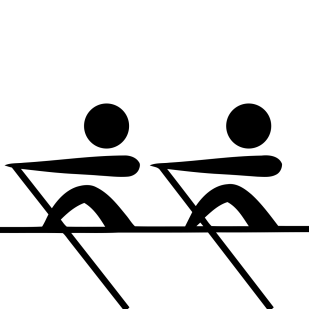 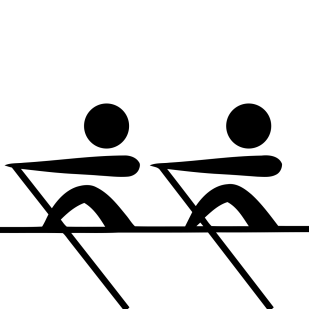 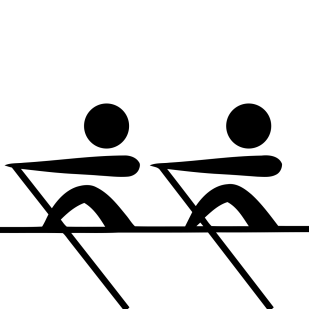 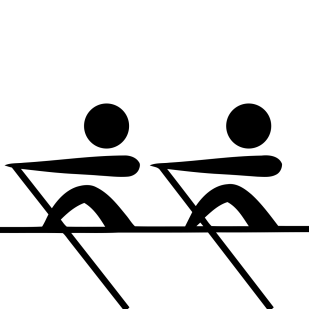 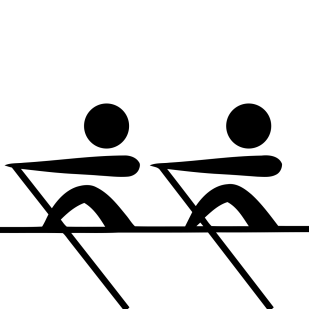 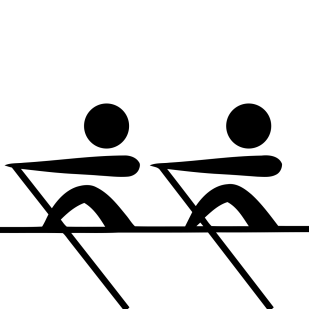 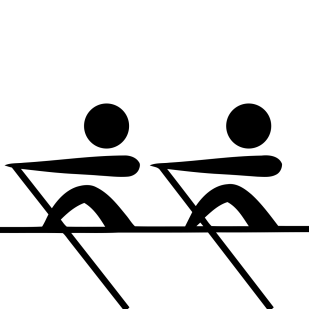 Статистический анализ данных показал большие значения стандартных отклонений в предварительных, четвертьфинальных, полуфинальных и финальных соревнованиях. Для проверки параметрической гипотезы о равенстве выборочных средних был применен однофакторный дисперсионный анализ (ANOVA).
Таблица 1 – Итоговая таблица однофакторного дисперсионного анализа времени прохождения соревновательной дистанции 2000 метров юниорами до 18 лет на чемпионате Европы 2018 года
Рисунок 2 – Относительная величина отклонения (%) времени прохождения соревновательной дистанции 2000м от лучшего мирового времени
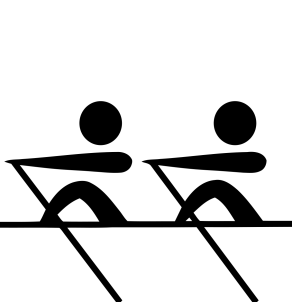 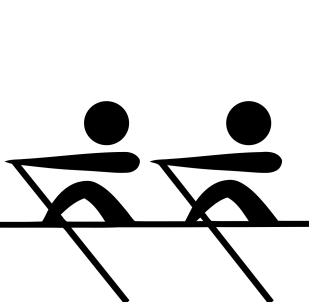 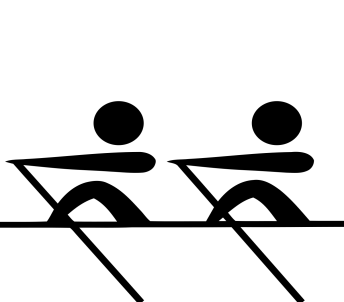 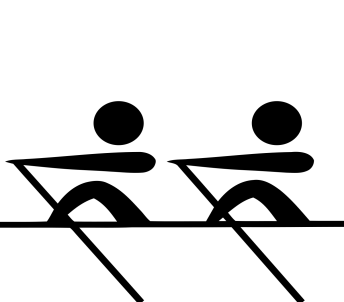 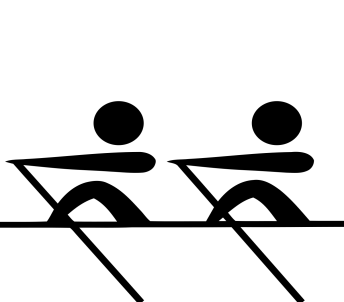 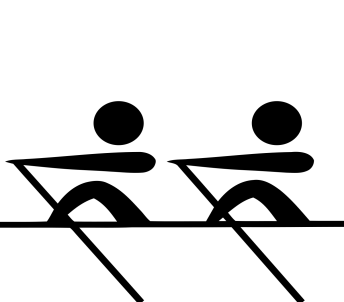 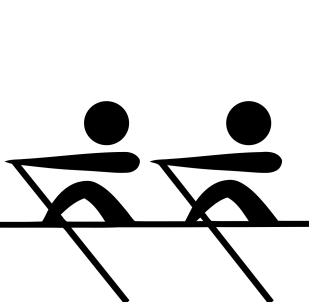 Таблица 2 – Итоговая таблица однофакторного дисперсионного анализа относительной величины отклонения (%) времени прохождения соревновательной дистанции 2000 метров юниорами до 18 лет на чемпионате Европы 2018 года от лучшего мирового времени в олимпийском классе лодок-одиночек
Выводы
Установлено, что модельные значения тактики (времени) прохождения соревновательной дистанции 2000 метров юниорами до 18 лет в олимпийском классе лодок-одиночек, в предварительных соревнованиях должны находиться в диапазоне 459,3±10,3 с; в четвертьфинальных соревнованиях в диапазоне 477,7±5,7 с; в     полуфинальных соревнованиях     в    диапазоне 436,8 ±6,1 с; в финальных соревнованиях в диапазоне 443,6±6,2 с.

Выявлено, что для оценки спортивных результатов юниоров до 18 лет в олимпийском классе лодок-одиночек уровень должен находиться в диапазоне 88,3±1,8% в предварительных и четвертьфинальных соревнованиях; в полуфинальных соревнованиях в диапазоне 92,8±1,2%; в финальных соревнованиях в диапазоне 91,4±1,3% от модельного значения тактики (времени) прохождения соревновательной дистанции 2000 метров, соответствующего лучшему мировому времени для данной возрастной категории.
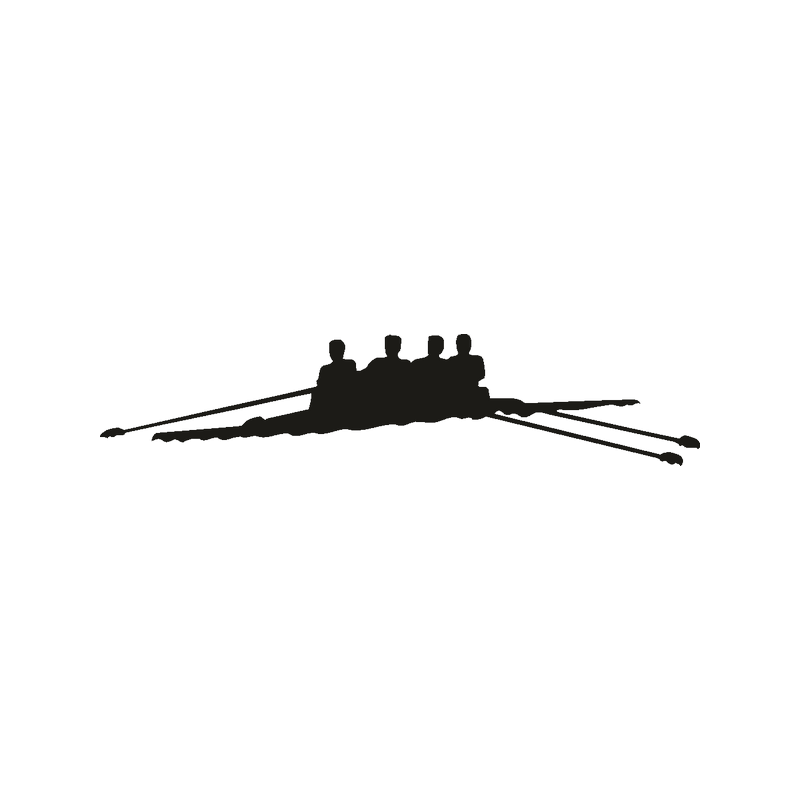 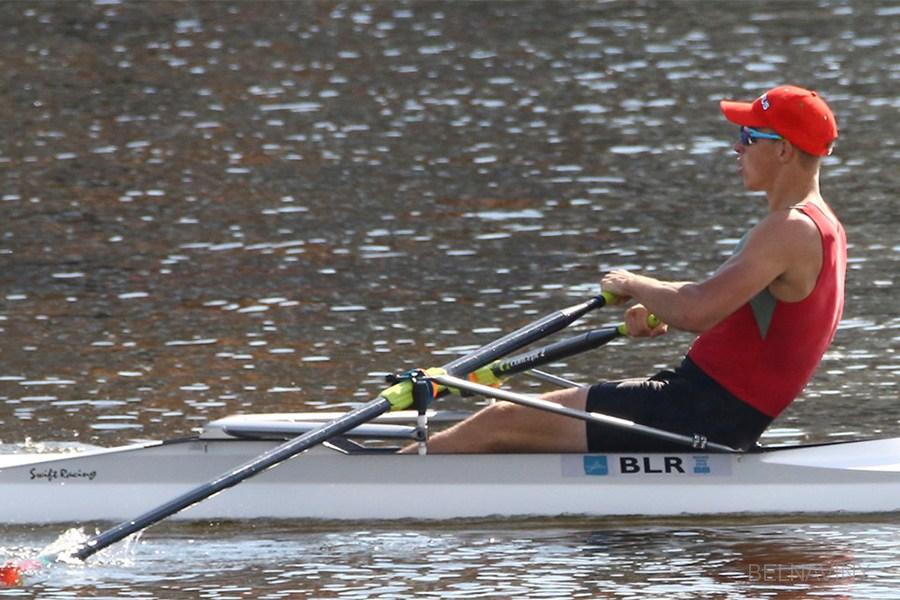 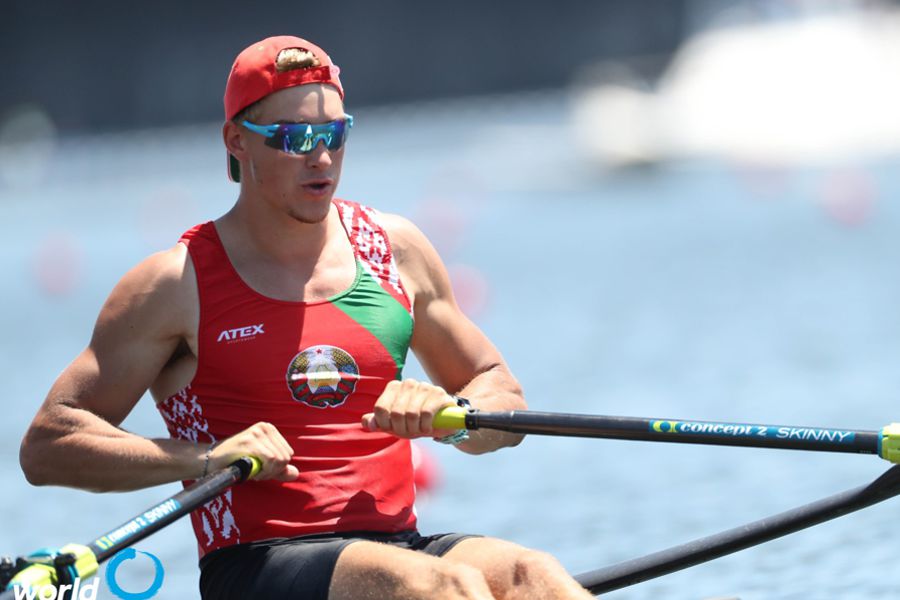 СПАСИБО ЗА ВНИМАНИЕ
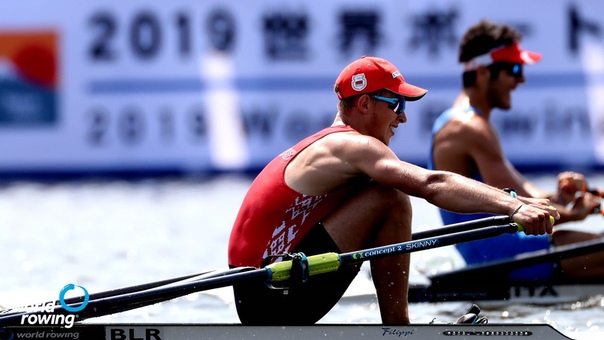